PLANIFICACIÓN  PARA EL AUTOAPRENDIZAJESEMANA N° 37RETROALIMENTACIÓN
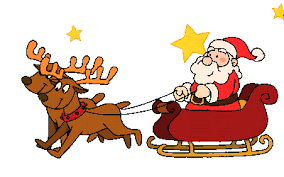 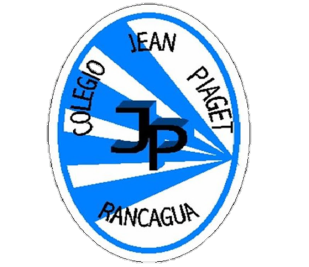 Colegio Jean Piaget
Mi escuela, un lugar para aprender y crecer en un ambiente saludable
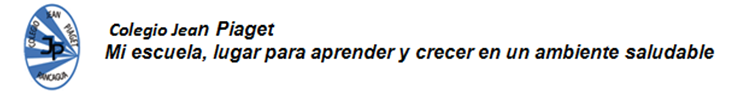 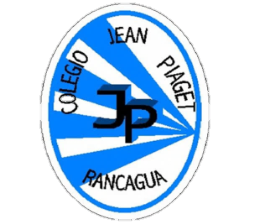 Normas de la clase virtual
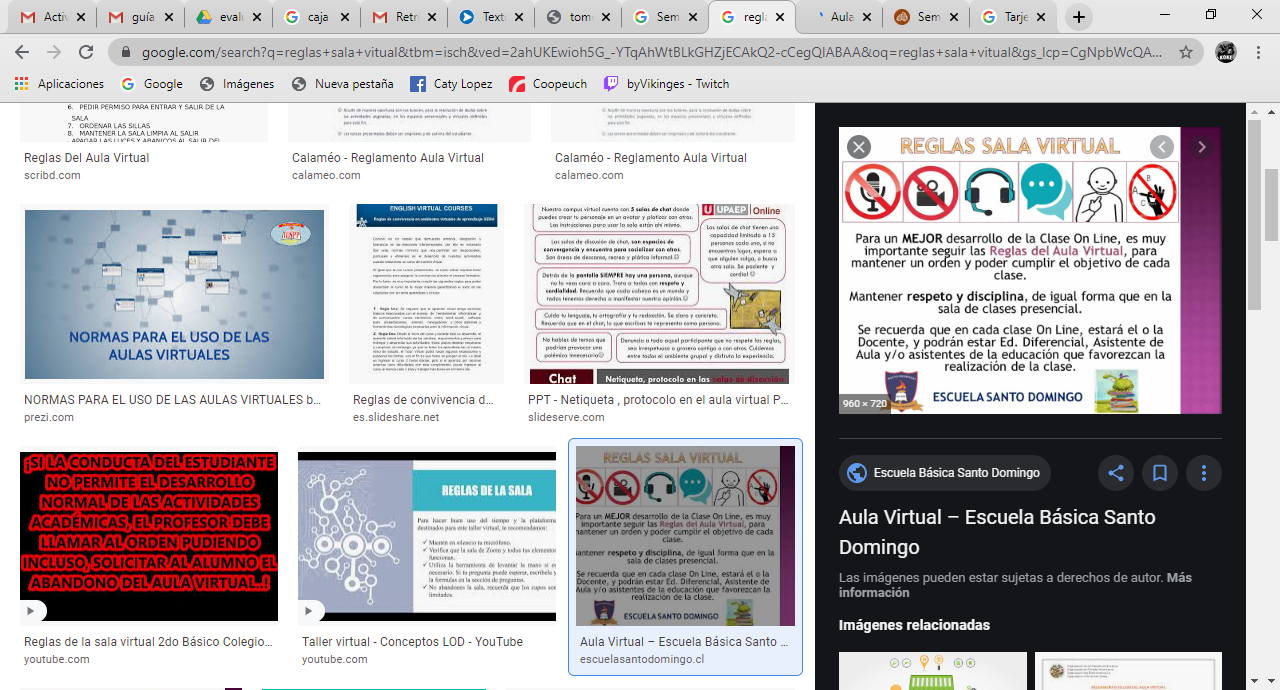 Importante:
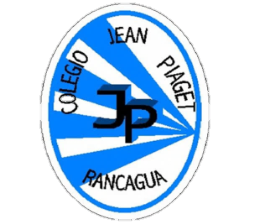 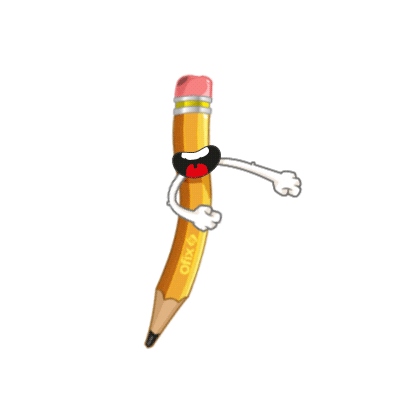 Cuándo esté la animación de un lápiz, significa que debes escribir en tu cuaderno
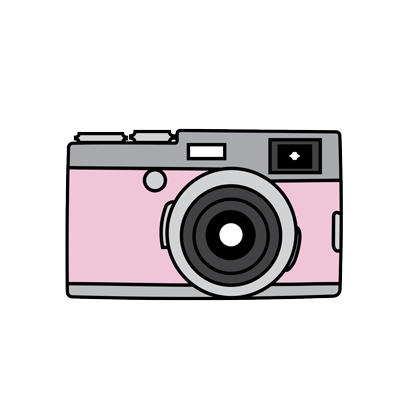 Cuándo esté esta animación de una cámara fotográfica, significa que debes mandar reporte sólo de esa actividad (una foto de la actividad)
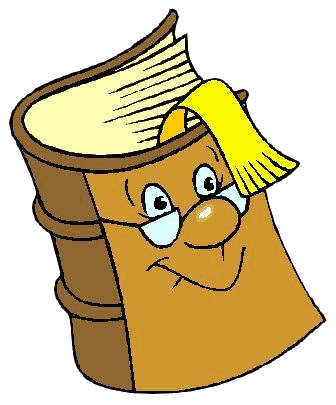 Cuándo esté esta animación de un libro, significa que debes trabajar en tu libro de estudio.
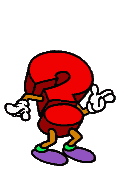 Cuándo esté esta animación de un signo de pregunta, significa que debes pensar y analizar, sin escribir en tu cuaderno. Responder de forma oral.
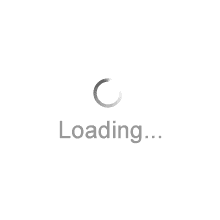 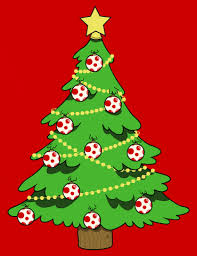 Comencemos

¡Pongamos mucha atención!
 
Para dar tus respuestas deben recordar la evaluación de la semana anterior
A ENREDAR LOS CUENTOS
Gianni Rodari, italiano
	
Una niña que estaba muy aburrida le pidió a su abuelo que le contara el cuento de Caperucita, y entonces el abuelo dejó a un lado el periódico y empezó a contarle el cuento así:
-Érase una vez una niña que se llamaba Caperucita Amarilla.
-¡No, Roja!
-¡Ah!, sí, Caperucita Roja. Su mamá la llamó y le dijo: “Escucha, Caperucita Verde...”.
-¡Que no, Roja!
-¡Ah!, sí, Roja. “Ve a casa de tía Diomira a llevarle esta piel de patata”.
-No: “Ve a casa de la abuelita a llevarle este pastel”.
-Bien. La niña se fue al bosque y se encontró una jirafa.
-¡Qué lío! Se encontró al lobo, no una jirafa.
-Y el lobo le preguntó: “¿Cuántas son seis por ocho?”.	
-¡Qué va! El lobo le preguntó: “¿Adónde vas?”.
-Tienes razón. Y Caperucita Negra respondió...
-¡Era Caperucita Roja, Roja, Roja!
-Sí. Y respondió: “Voy al mercado a comprar salsa de tomate”.
-¡Qué va!: “Voy a casa de la abuelita, que está enferma, pero no recuerdo el camino”.
-Exacto. Y el caballo dijo...
-¿Qué caballo? Era un lobo.
-Seguro. Y dijo: “Toma el tranvía número setenta y cinco, baja en la plaza de la Catedral, tuerce a la derecha, y encontrarás tres peldaños y una moneda en el suelo; deja los tres peldaños, recoge la moneda y cómprate un chicle”.
-Tú no sabes contar cuentos en absoluto, abuelo. Los enredas todos. Pero no importa, ¿me compras un chicle?
-Bueno, toma la moneda.
Y el abuelo siguió leyendo el periódico.
Cuentos por teléfono, (1962), Trad. Ramón Prats de Alos –Moner, Barcelona, Juventud, 1973, pág. 138
Muchísimos dulces
1.-En este texto, hay un diálogo entre:
a)
El abuelo y Caperucita Amarilla
b)
El abuelo y la jirafa
c)
El abuelo y su nieta
d)
El abuelo y el lobo
RESPUESTA CORRECTA
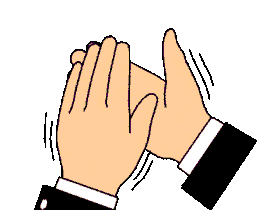 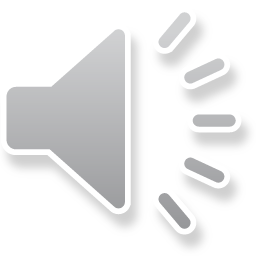 RESPUESTA INCORRECTA
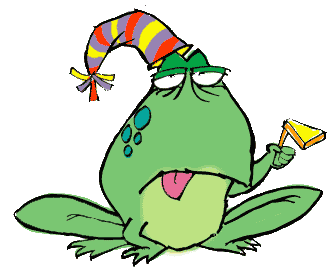 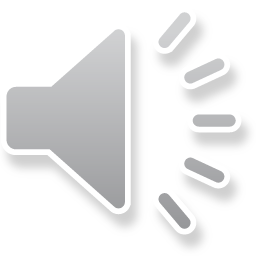 Porque querían que todos conocieran su palacio
2.- El abuelo confundió al lobo, primero con:?
a
Un caballo
b
Una jirafa
c
Tía Diomira
Caperucita Negra
d
RESPUESTA CORRECTA
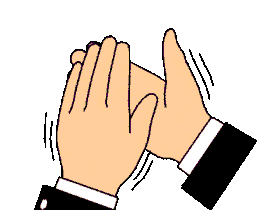 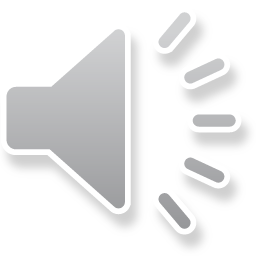 RESPUESTA INCORRECTA
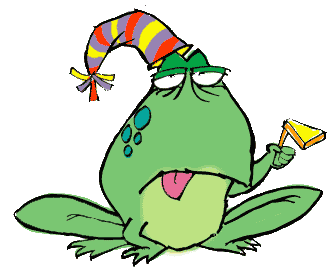 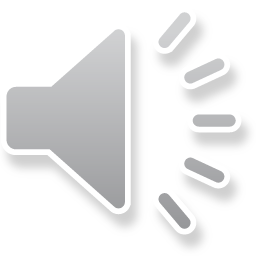 3.-En el texto leído, ¿quién dice “cuánto es seis por ocho”?
a
El abuelo
b
Caperucita Negra
c
El lobo
d
La nieta
RESPUESTA CORRECTA
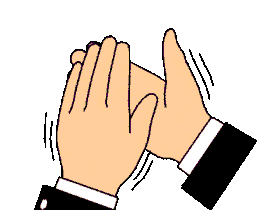 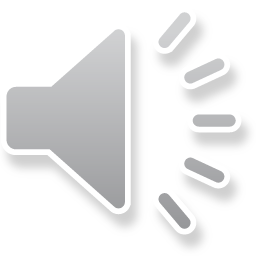 RESPUESTA INCORRECTA
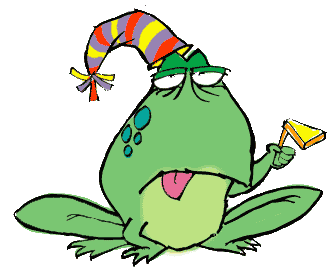 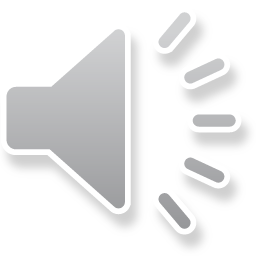 Porque no le gustaba por su color
4.-“A enredar los cuentos” se trata de un abuelo que le cuenta a su nieta:
a
La historia de Caperucita Amarilla que va a la casa de tía Diomira.
b
La historia de Caperucita Negra que va al mercado a comprar salsa de tomate.
c
La historia de Caperucita Roja, pero su nieta lo interrumpe continuamente.
d
La historia de Caperucita Roja, pero confunde todo
RESPUESTA CORRECTA
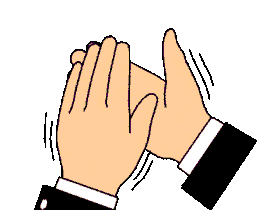 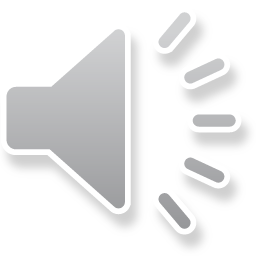 RESPUESTA INCORRECTA
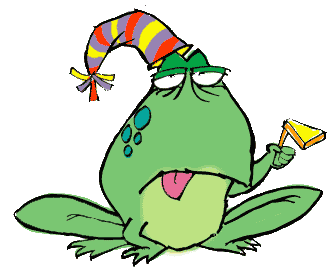 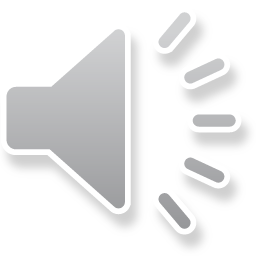 5.- La nieta corrige al abuelo porque:
a
Es una niña maleducada.
b
No quiere escuchar ese cuento.
Conoce el cuento verdadero.
c
d
No comprende lo que le cuenta el abuelo
RESPUESTA CORRECTA
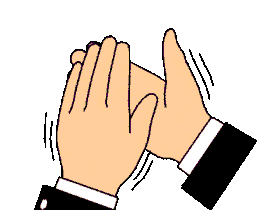 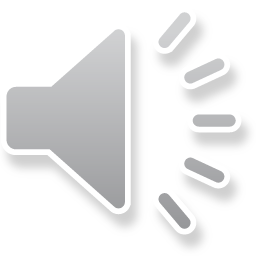 RESPUESTA INCORRECTA
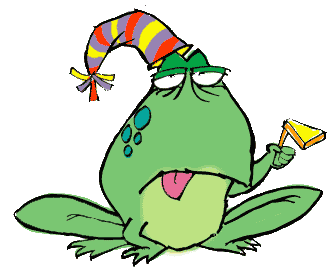 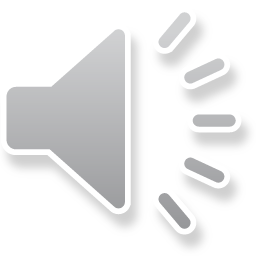 6.- Al finalizar el cuento, se supone que:
La nieta sale a comprarse un chocolate y el abuelo se queda dormido.
a
La nieta va a buscar el verdadero cuento de la Caperucita Roja para mostrárselo al abuelo.
b
La nieta le pide al abuelo que le compre un chicle y van juntos al almacén.
c
La nieta va a comprarse un chicle y el abuelo sigue leyendo el diario
d
RESPUESTA CORRECTA
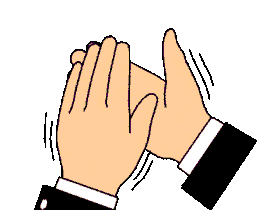 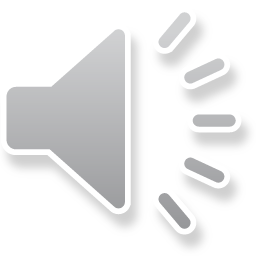 RESPUESTA INCORRECTA
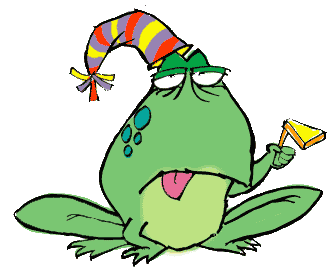 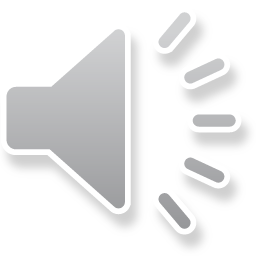 7.- ¿Por qué crees tú que el abuelo enreda el cuento de la ? Fundamenta tu respuesta.
RESPUESTA CORRECTA
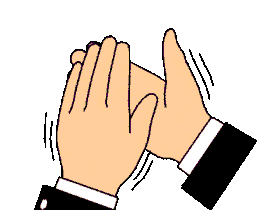 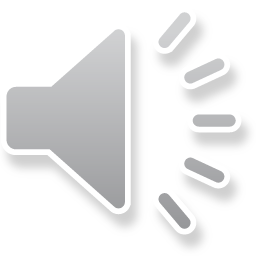 RESPUESTA INCORRECTA
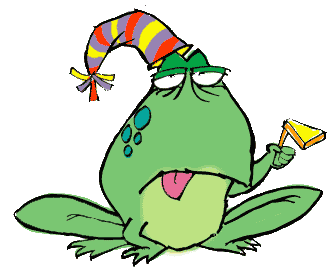 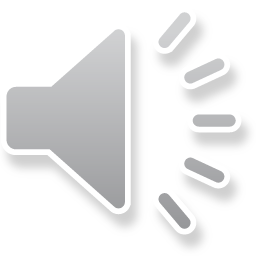 Lee el siguiente texto y responde las preguntas:
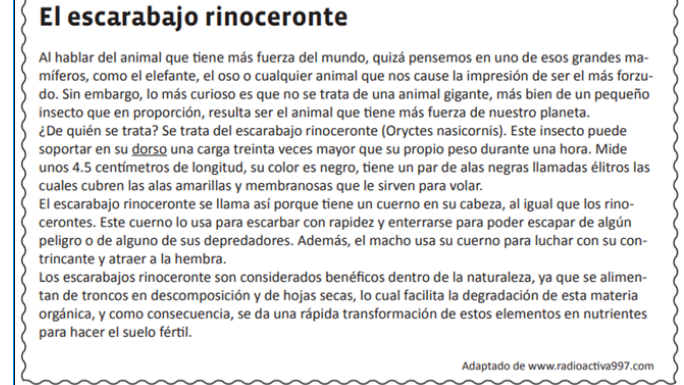 8.- El texto “El escarabajo rinoceronte” es:
Una noticia
a
b
Un cuento
c
Un texto histórico
d
Un texto informativo
RESPUESTA CORRECTA
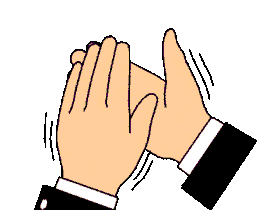 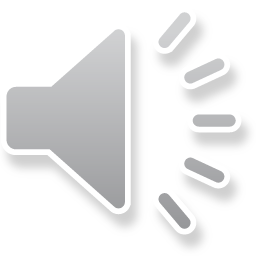 RESPUESTA INCORRECTA
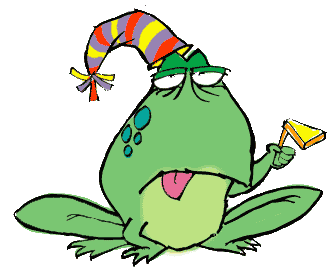 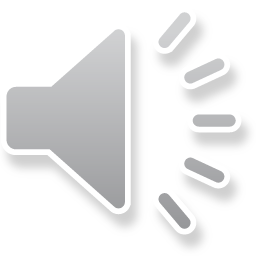 9.- Según el texto leído, el animal que tiene más fuerza en el planeta, en proporción a su propio peso, es:
a
El elefante
b
El rinoceronte
c
El escarabajo rinoceronte
d
El oso
RESPUESTA CORRECTA
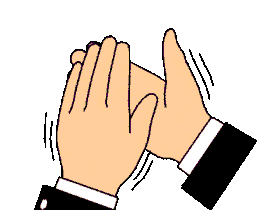 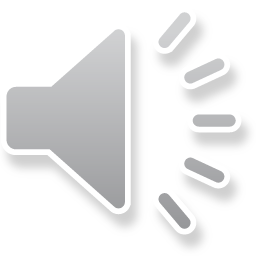 RESPUESTA INCORRECTA
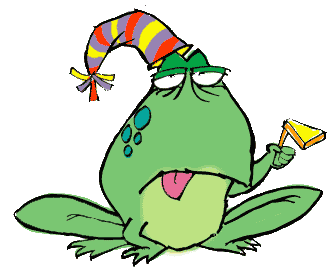 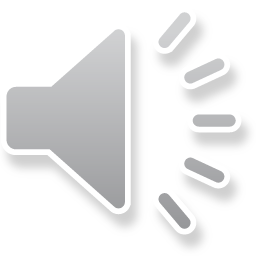 10.- El propósito del texto que acabas de leer es:
a
Describir las características de los rinocerontes, que son animales muy forzudos.
Informar acerca de un insecto que, en proporción, es el animal que tiene más fuerza de nuestro planeta.
b
Explicar por qué los escarabajos rinoceronte son considerados benéficos dentro de la naturaleza.
c
d
Aclarar por qué el escarabajo rinoceronte se llama así
RESPUESTA CORRECTA
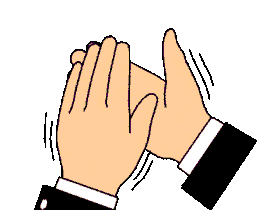 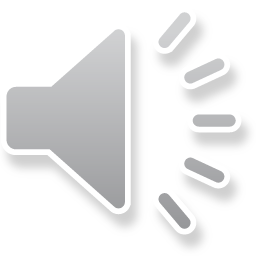 RESPUESTA INCORRECTA
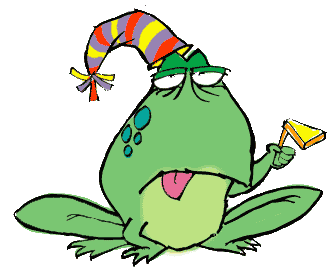 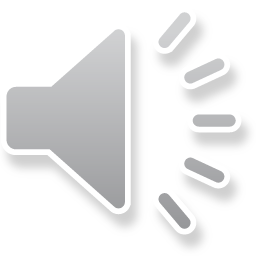 11.- Según el texto, los escarabajos rinocerontes son benéficos porque:
a
Ayudan a fertilizar el suelo.
b
Se alimentan de insectos perjudiciales para el ser humano.
c
Eliminan las plagas que atacan los cultivos.
d
Son los polinizadores naturales más importantes del planeta.
RESPUESTA CORRECTA
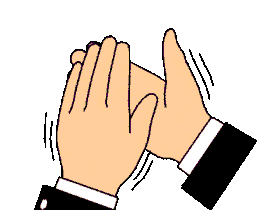 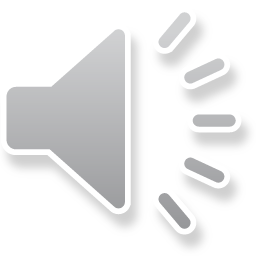 RESPUESTA INCORRECTA
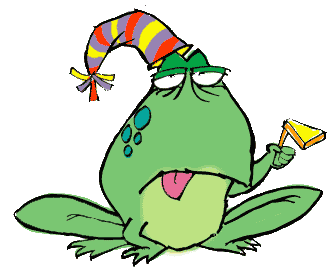 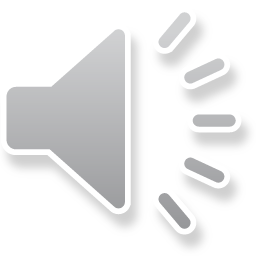 12.- La idea principal del tercer párrafo es: MENOR RENDIMIENTO DEL CURSO
a
El origen del nombre del escarabajo rinoceronte.
b
El escarabajo rinoceronte lucha con su contrincante para atraer a la hembra.
c
El escarabajo rinoceronte se entierra para escapar de sus depredadores.
d
Usos que el escarabajo rinoceronte da a su cuerno.
Veamos el siguiente video de PROFUNDIZACIÓN
https://www.youtube.com/watch?v=u2eFYFQ9_fI&t=9s
13.- De acuerdo al texto, la palabra “dorso” podría ser reemplazada por: MENOR RENDIMIENTO DEL CURSO
a
Pecho
b
Espalda
c
Cuerno
d
Cabeza
Dorso
Parte posterior o superior del tronco de una persona o de un animal.
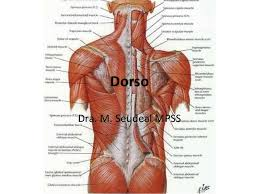 14.- .Según el texto: ¿por qué los escarabajos rinocerontes son benéficos?
PREGUNTAS PARA COMPRENDER UN TEXTO
Tips para mejorar mi comprensión lectora:
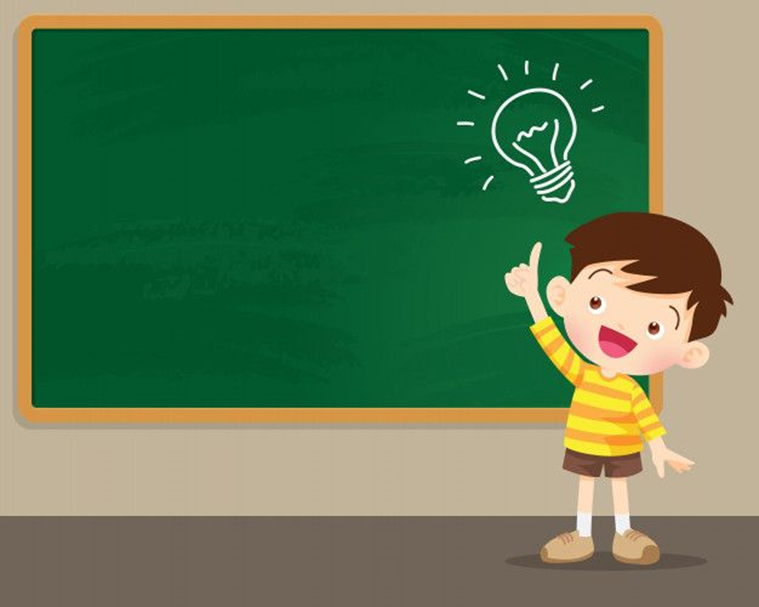 R E C O R D E M O S:

¿QUÉ ES LA INFORMACIÓN IMPLÍCITA?

Es la información que NO se expresa abiertamente 
en el texto, por lo cual, es necesario leer el texto 
entre líneas para extraer aquella información

¿PARA QUÉ ME SIRVE CONOCER LA INFORMACIÓN 
IMPLÍCITA DE UN TEXTO?
Para COMPRENDER lo que leo
Entonces…
LA INFORMACIÓN IMPLÍCITA:

NO ESTÁ EXPRESADA DIRECTAMENTE EN EL TEXTO
PARA ENCONTRARLA DEBEMOS RECONOCER CLAVES EN EL TEXTO
DEDUCIMOS NUEVA INFORMACIÓN
DEBO SER UN BUEN LECTOR

Veamos algunos EJEMPLOS de INFORMACIÓN IMPLÍCITA 

• SI OBSERVO que muchas personas salen con abrigo a la calle INFIERO QUE Hace mucho _________ fuera de la casa.

• SI OBSERVO una nube gris INFIERO QUE seguramente va a _______________

• SI OBSERVO que la gente sale llorando del cine INFIERO QUE se trataba de una película __________
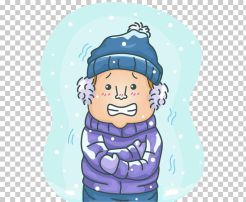 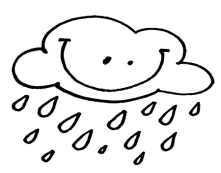 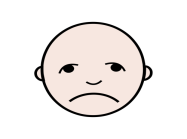 Ahora te toca a ti Lee el siguiente texto y responde el ticket de salida
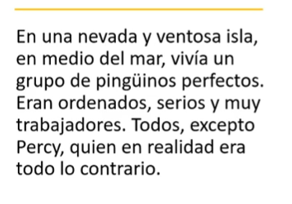 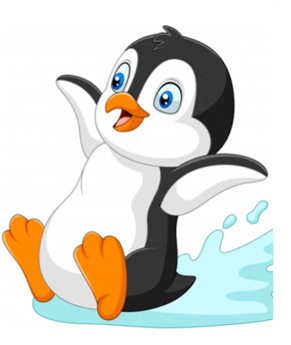 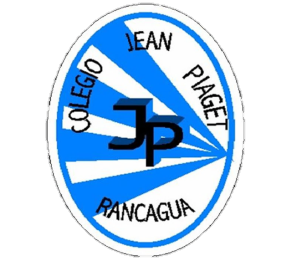 TICKET DE SALIDA
ASIGNATURA Lenguaje y comunicación 
SEMANA 37-RETROALIMENTACIÓN
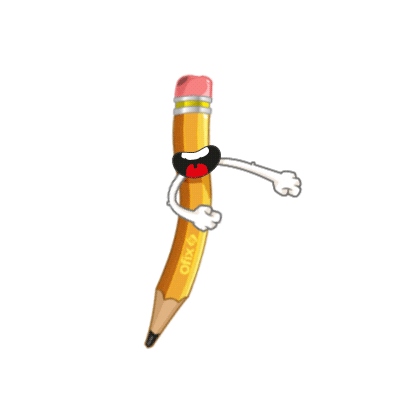 Nombre: _______________________________________
¿ Cómo era Percy?


2) ¿ Qué clima hay en la Isla?


3)¿ Qué titulo le colocarías a esta pequeña historia ?


  https://www.youtube.com/watch?v=u2eFYFQ9_fI&t=9s